ESS weekly meeting (2024 W05)
FREIA team
Global planning
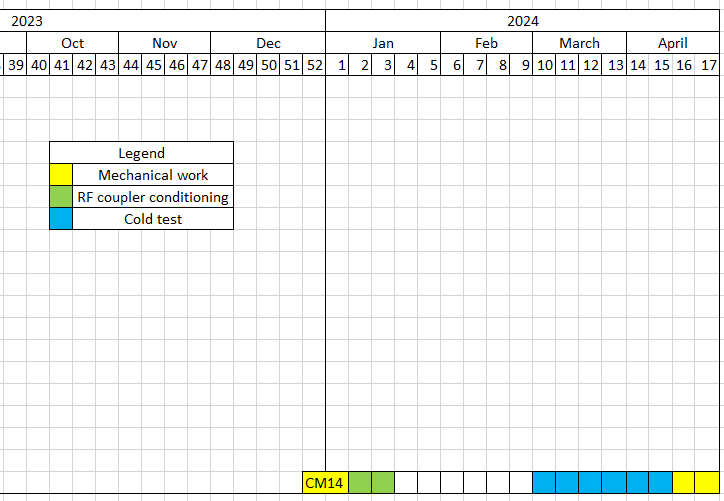 We are here
Preliminary
2
Local planning
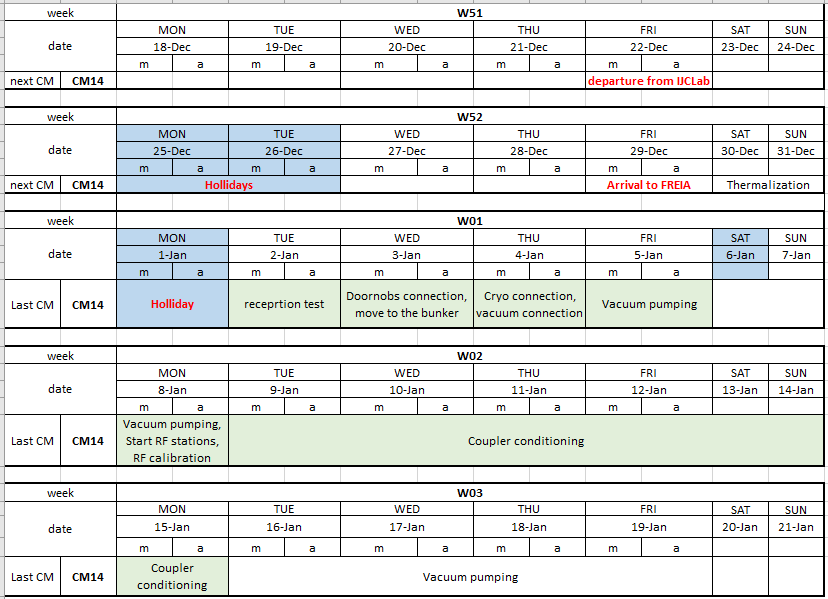 3
Local planning
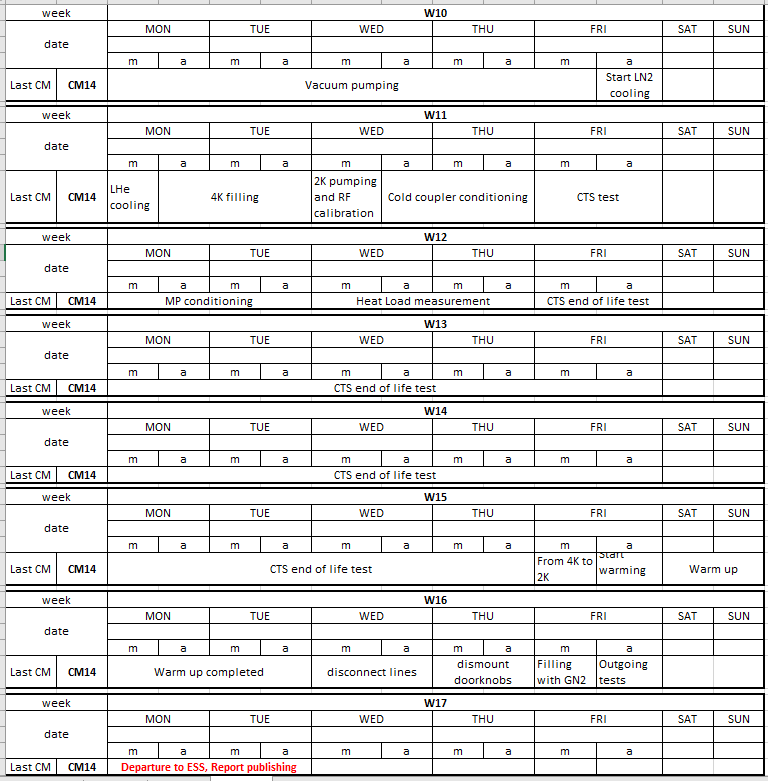 ~3 weeks for 
CTSs end of life test
4
CM14 arrived to FREIA @ 29 Dec 2023
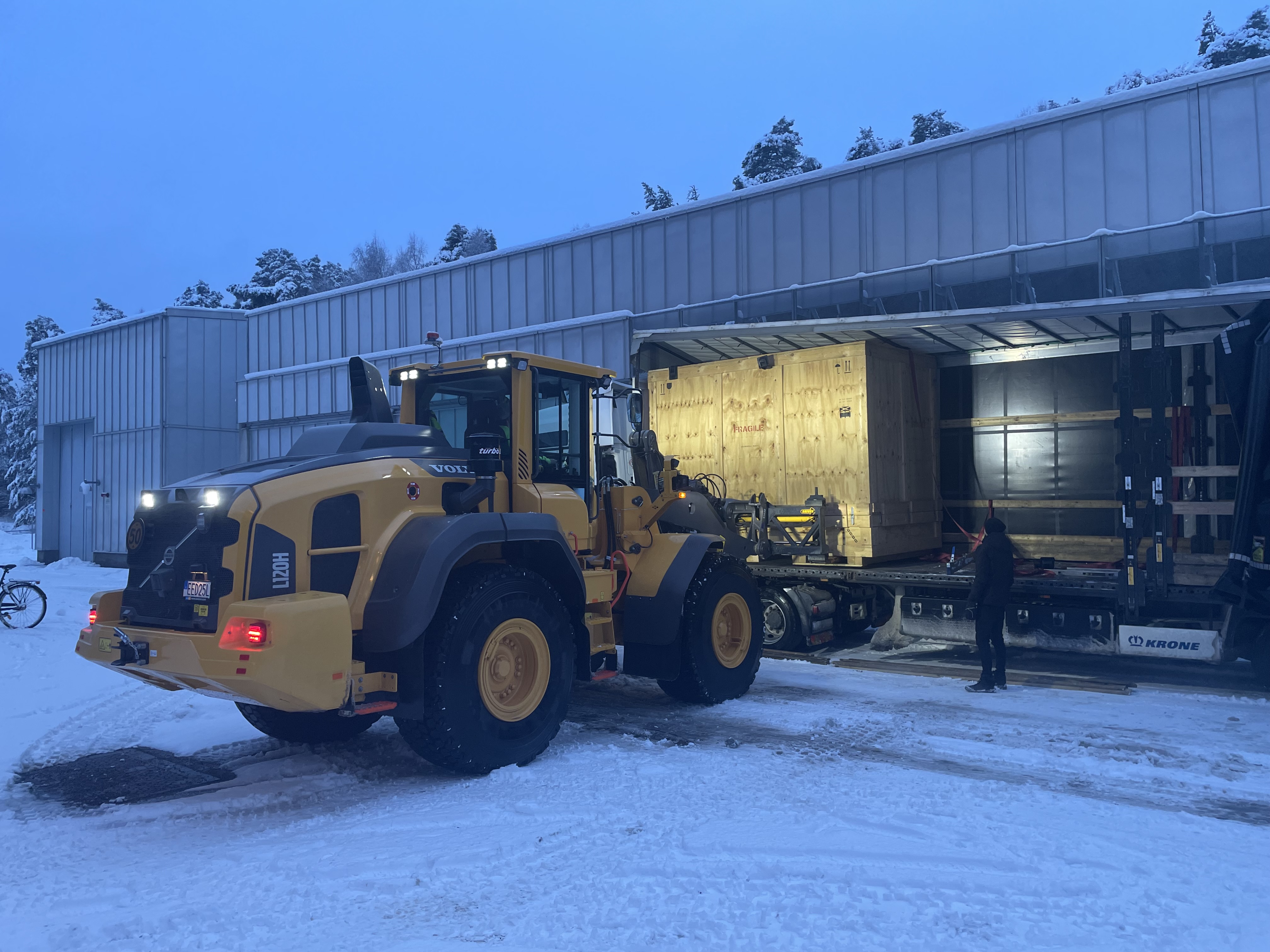 Biggest shock events due to dismounting of shock loggers
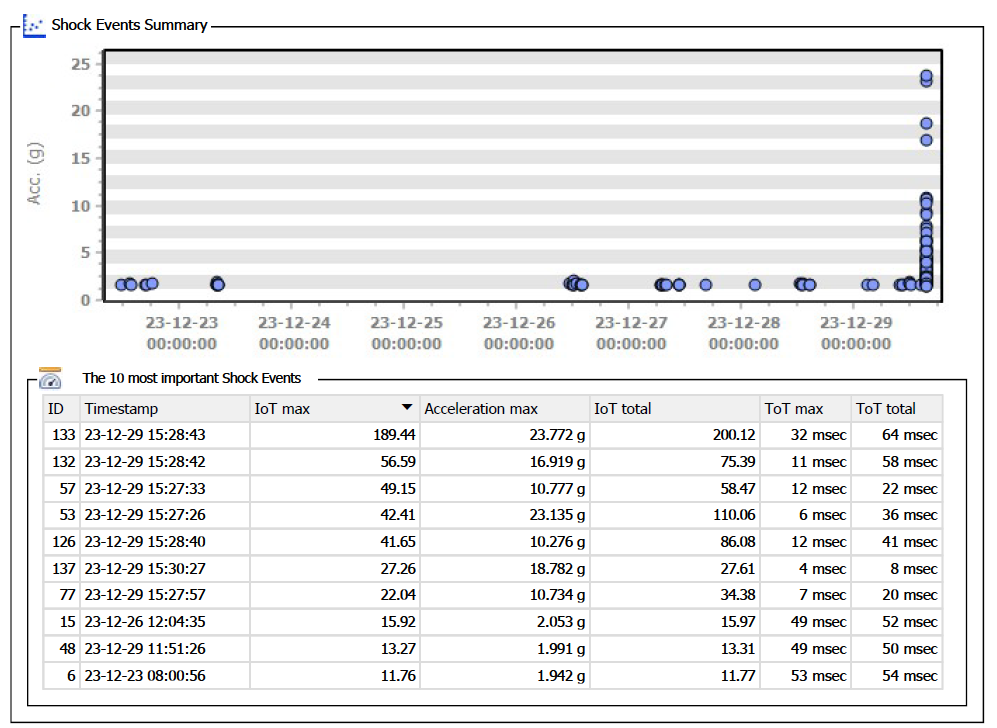 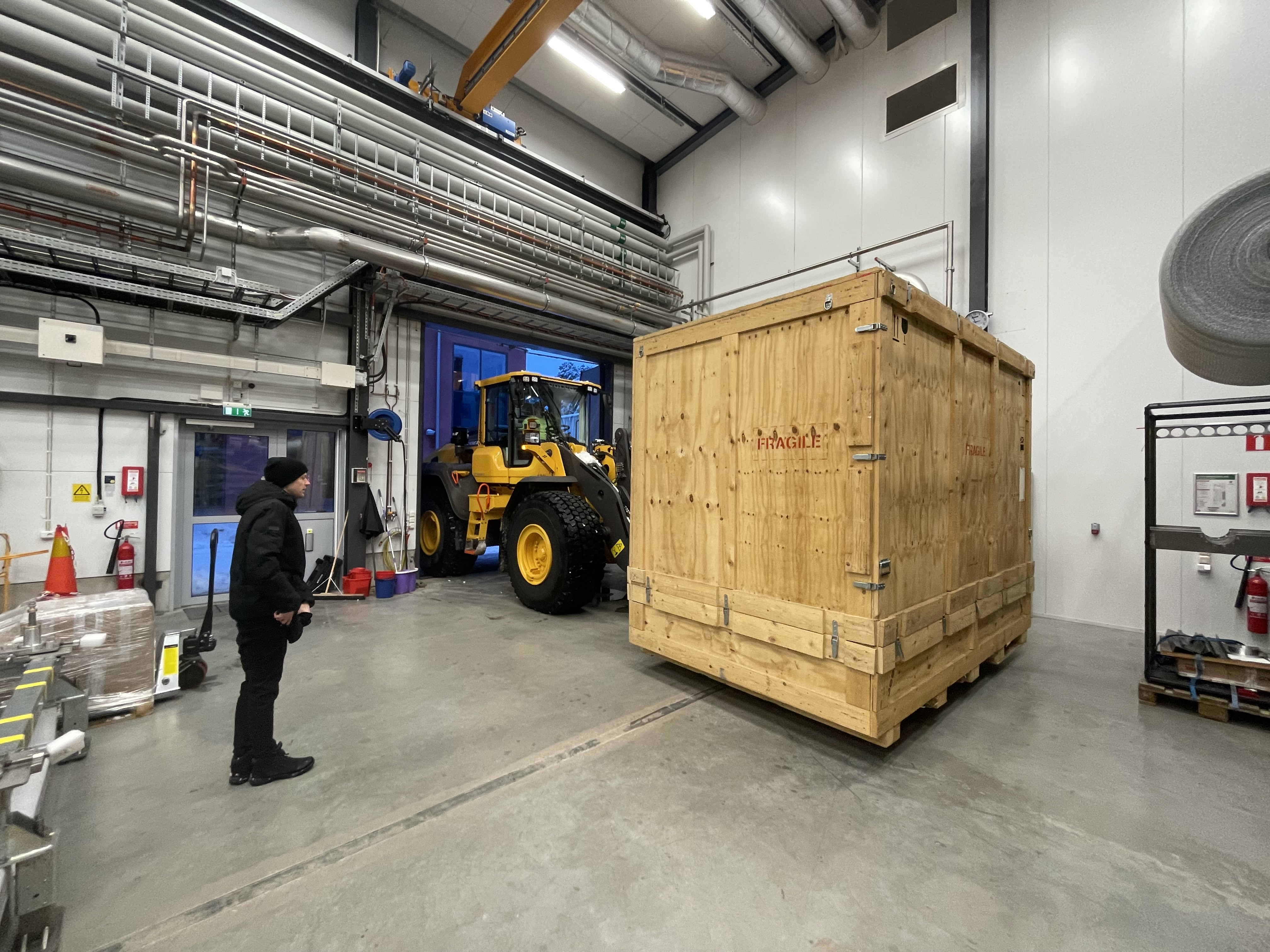 14:57
5
CM14 Beam static vacuum
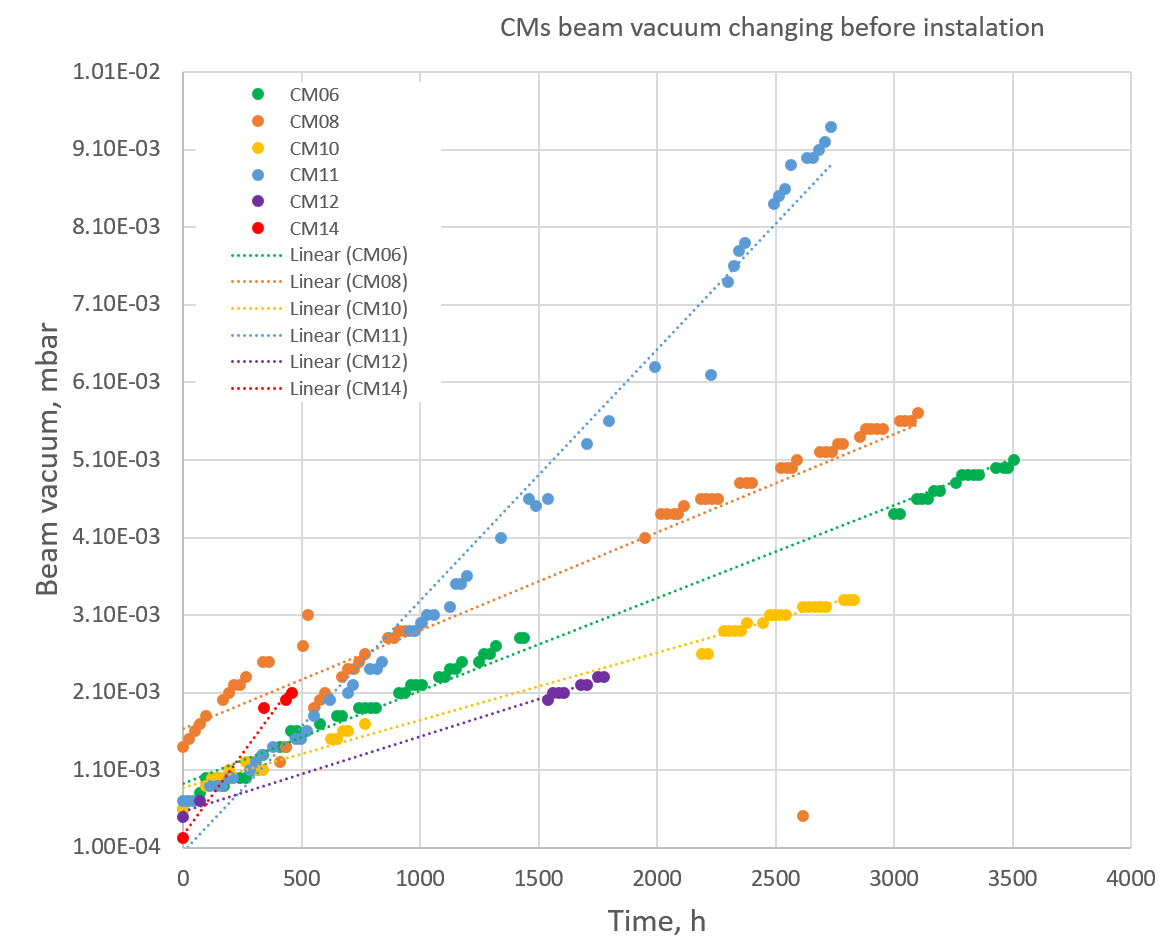 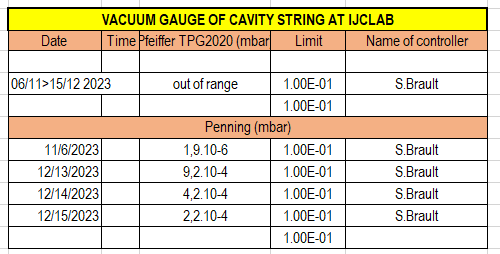 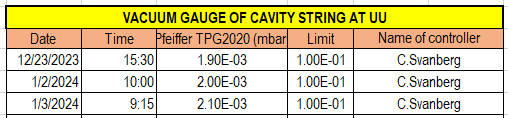 6
CM14 Instrumentation reception
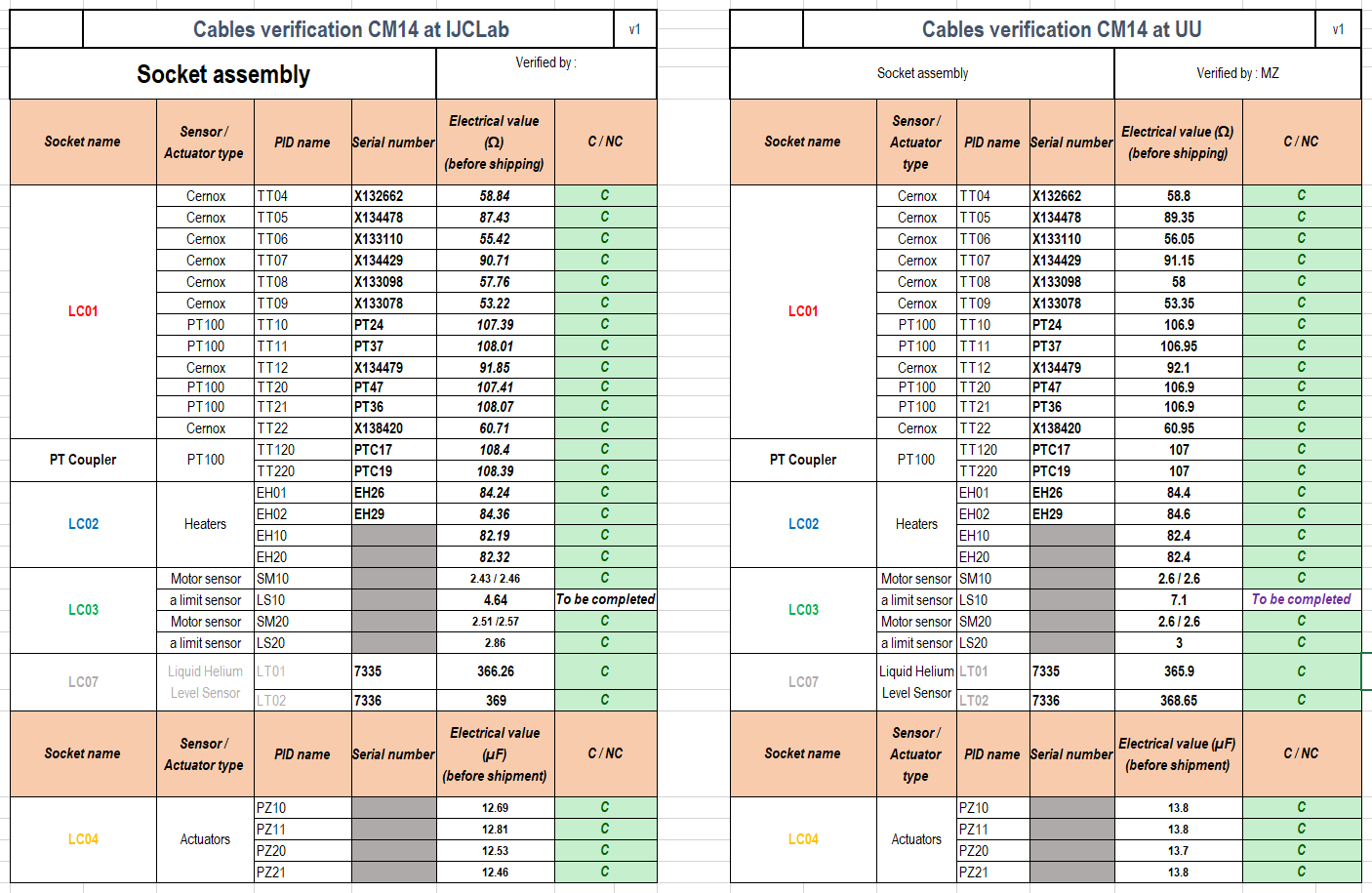 7
CTS homing test at warm
CTS1
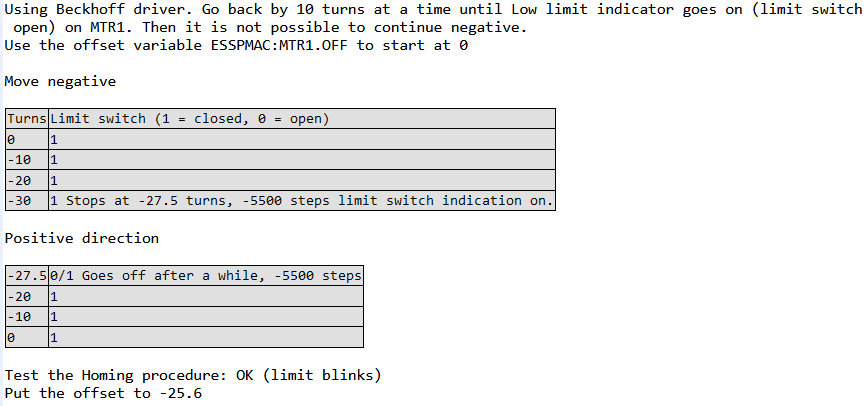 OK
CTS2
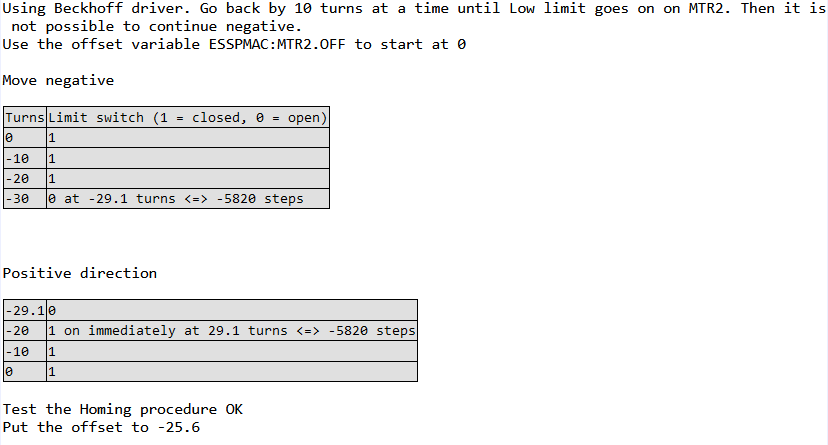 OK
8
CM14 VNA reception
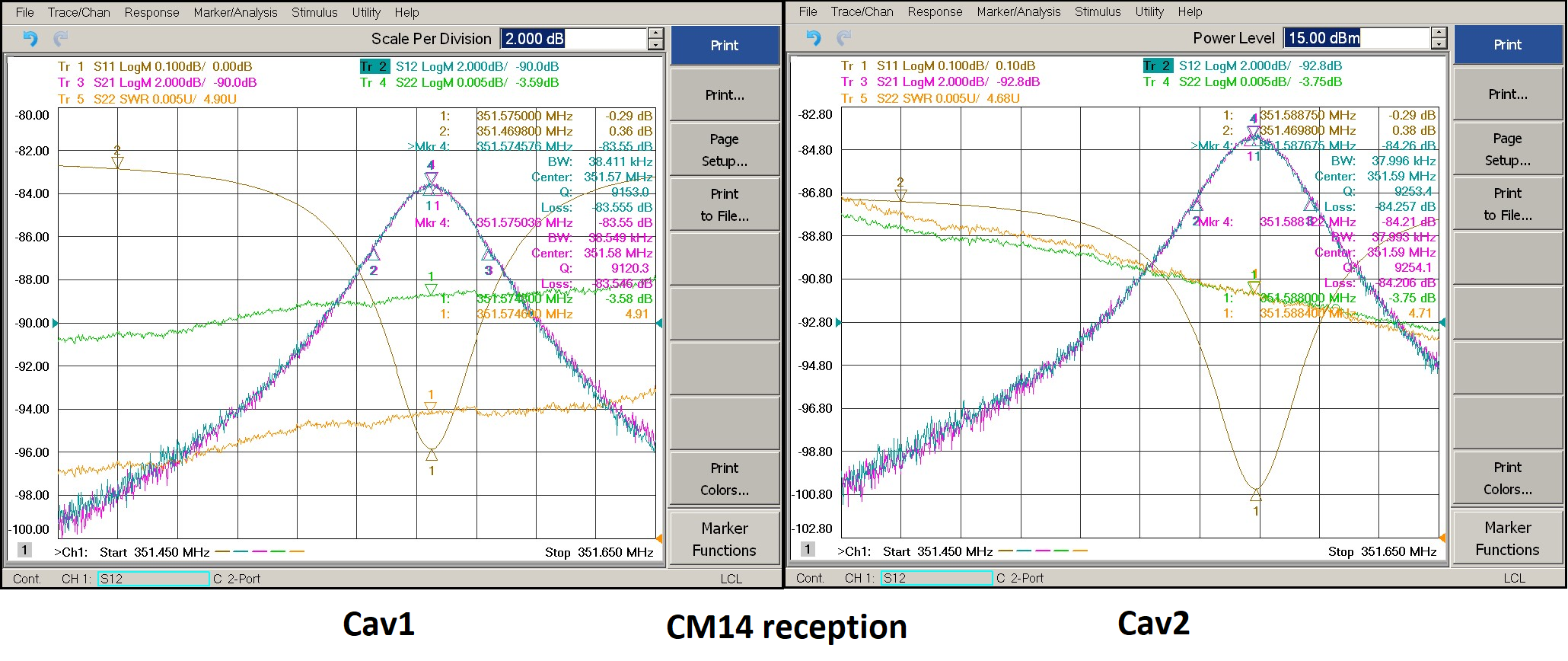 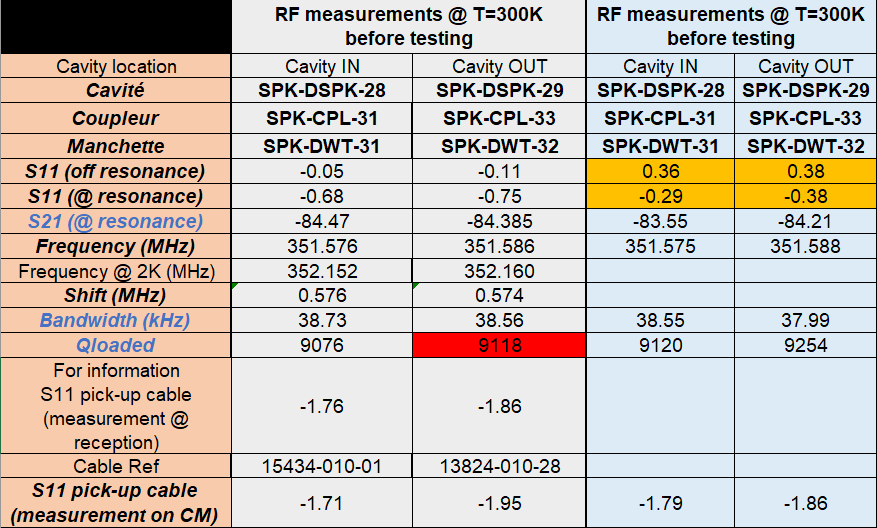 9
CM14 installation
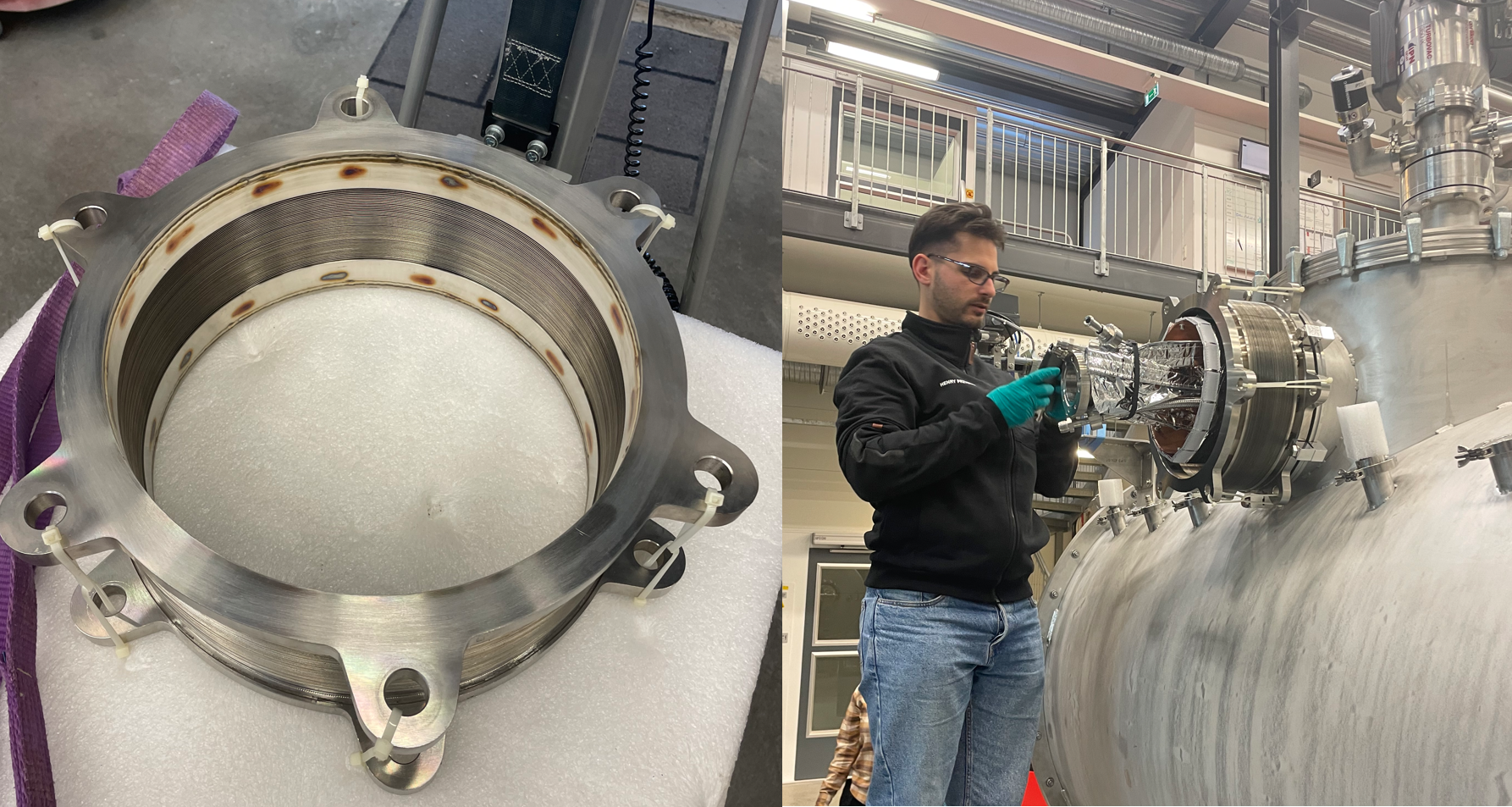 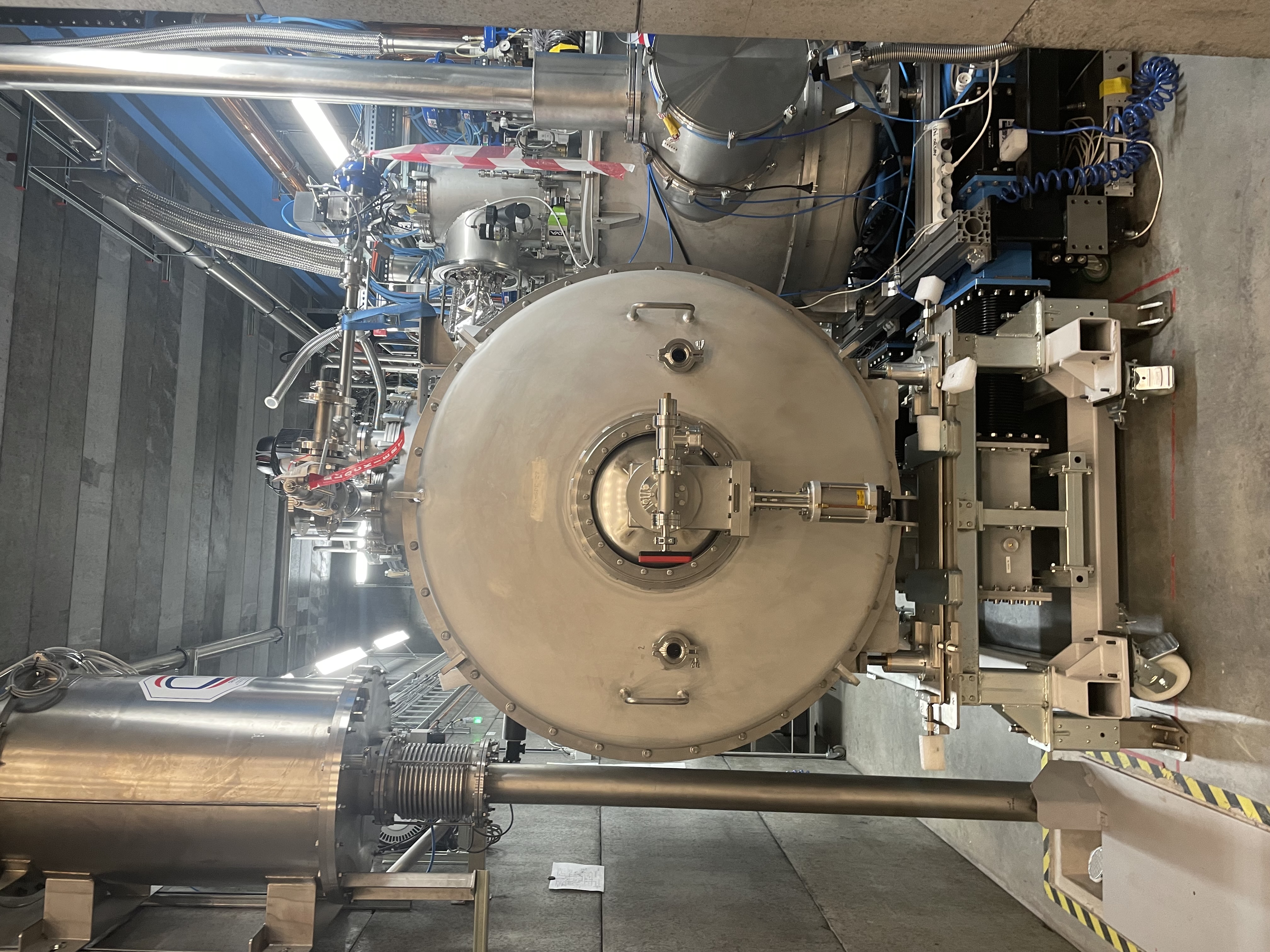 This time we got a jumper bellow 
(2 of them) in new design (prototype?). We think it little bit overstretch.
10
Warm FPC conditioning 1st run
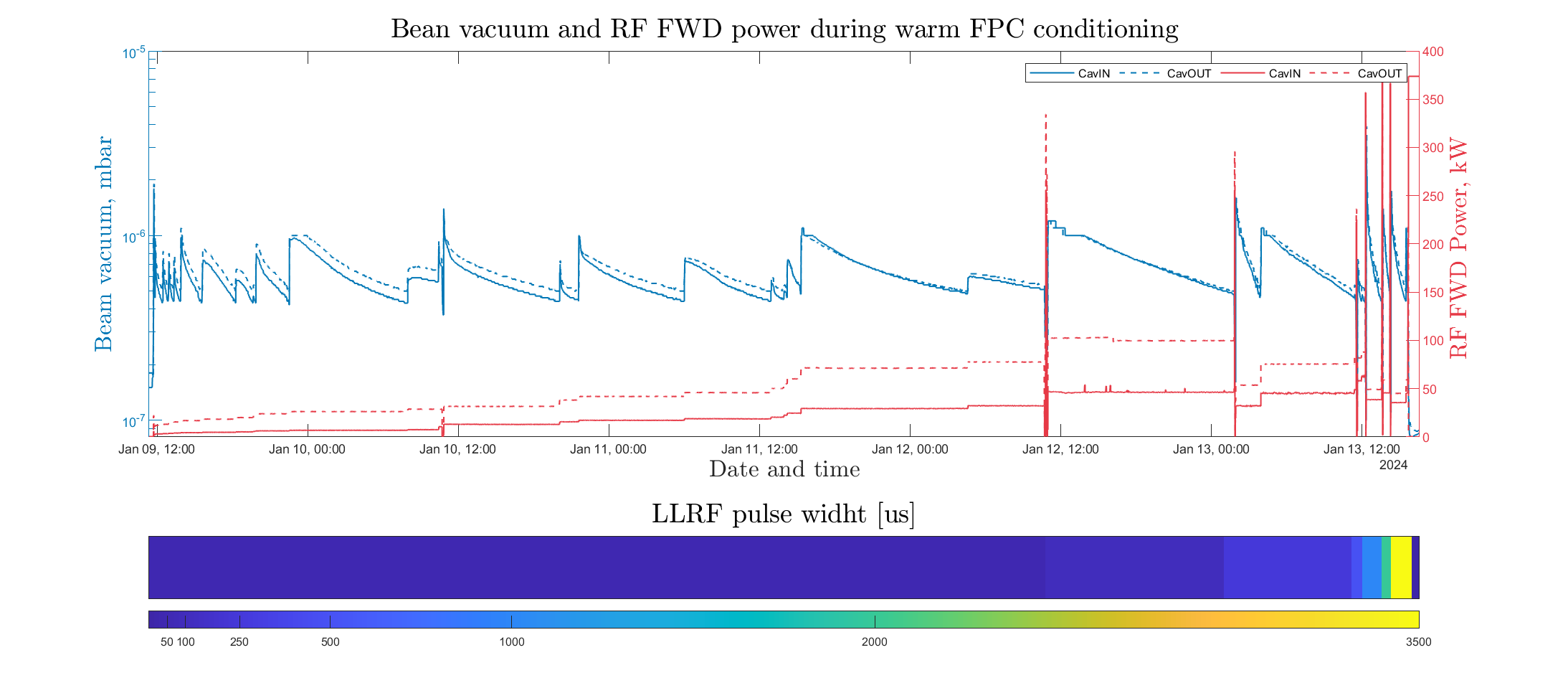 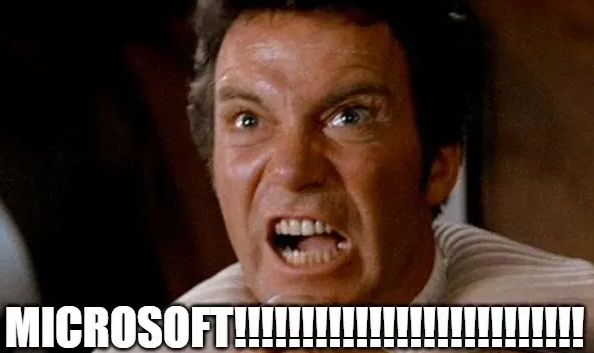 101h
RGA data was lost 
50us
100us
250us
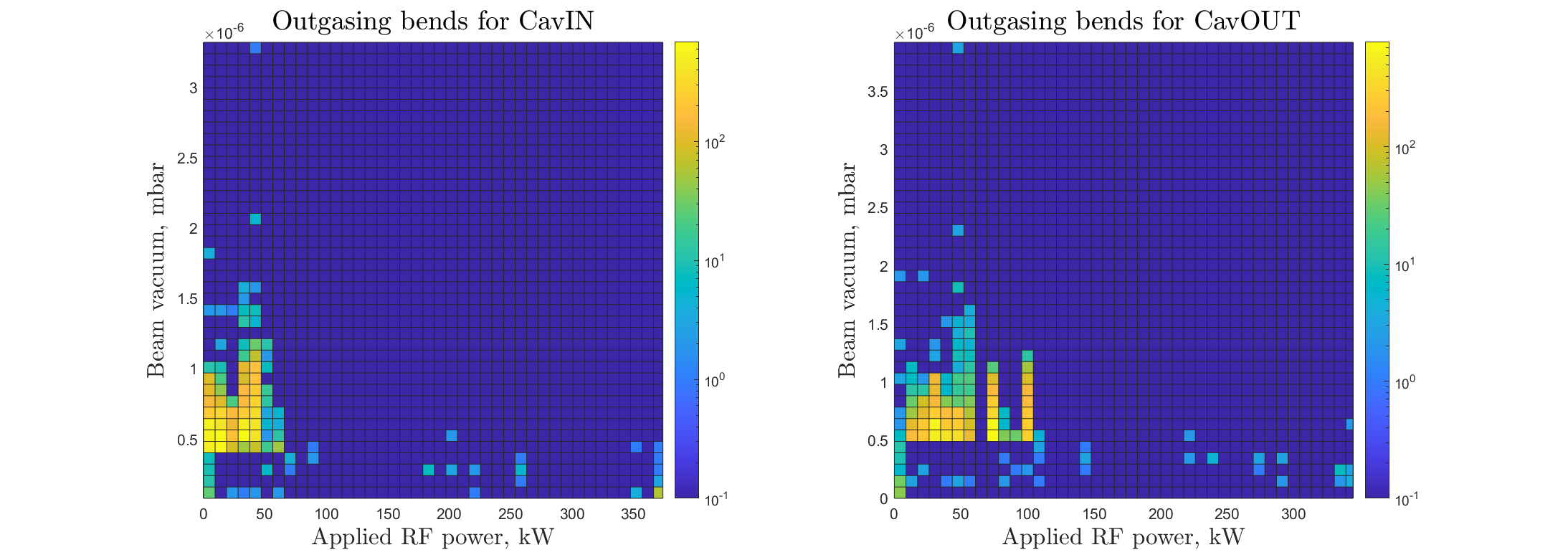 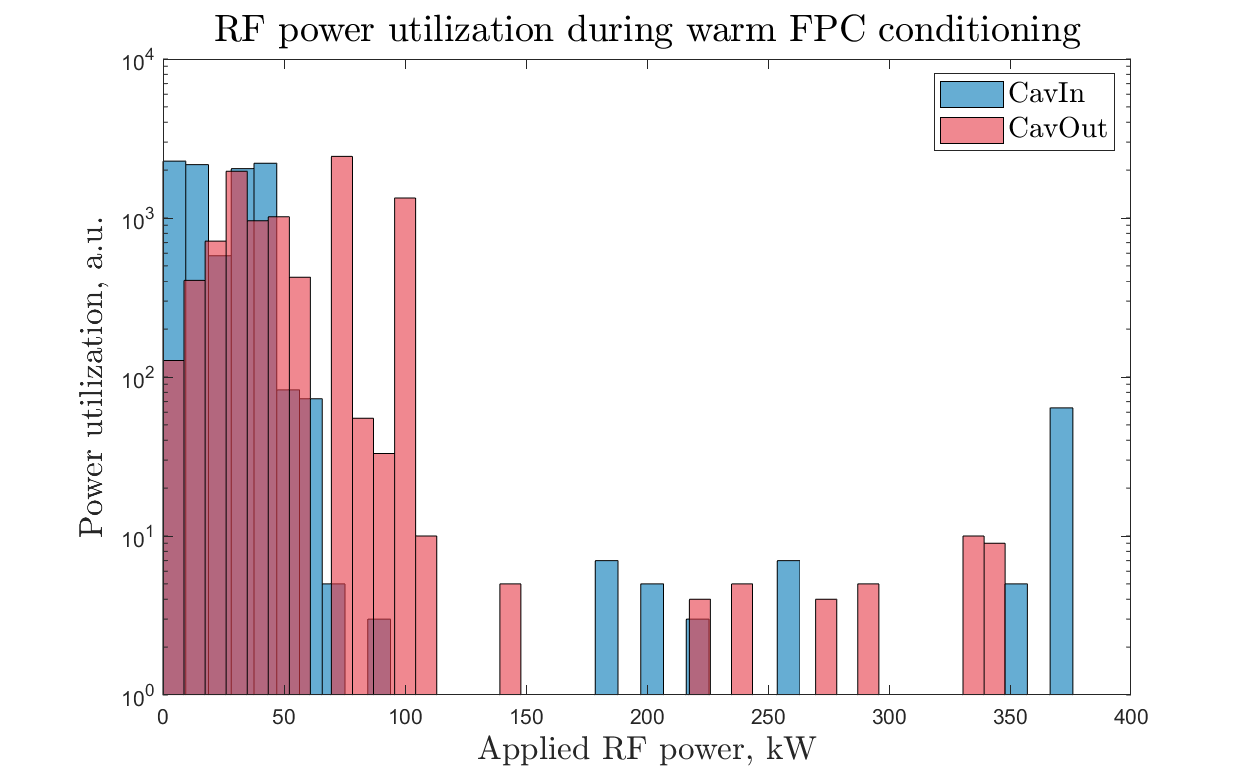 11
Warm FPC conditioning 2nd run
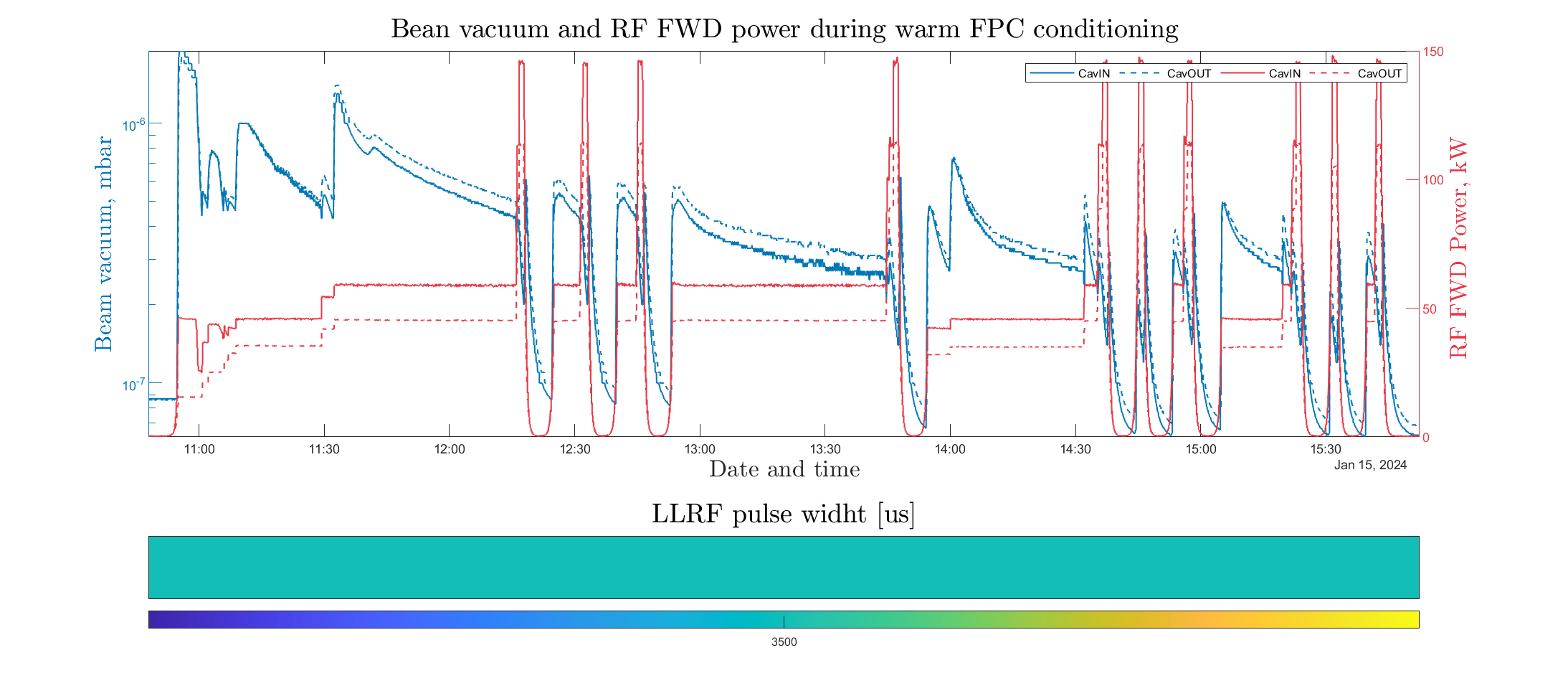 5h
3500us
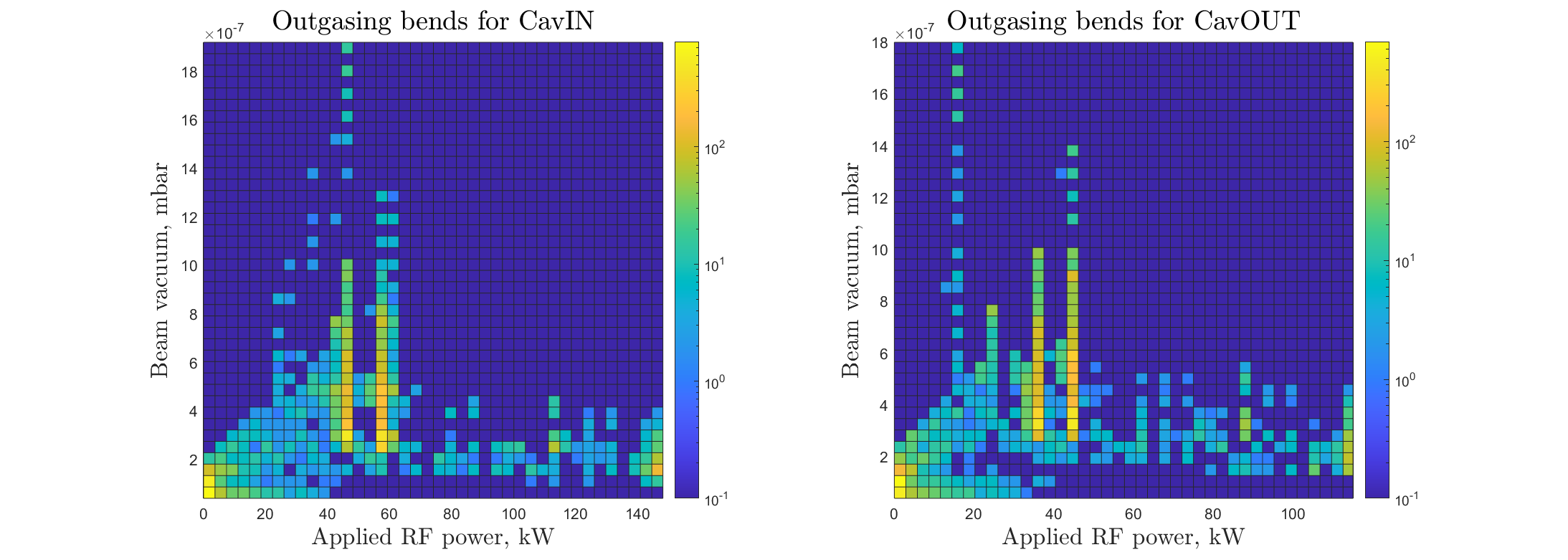 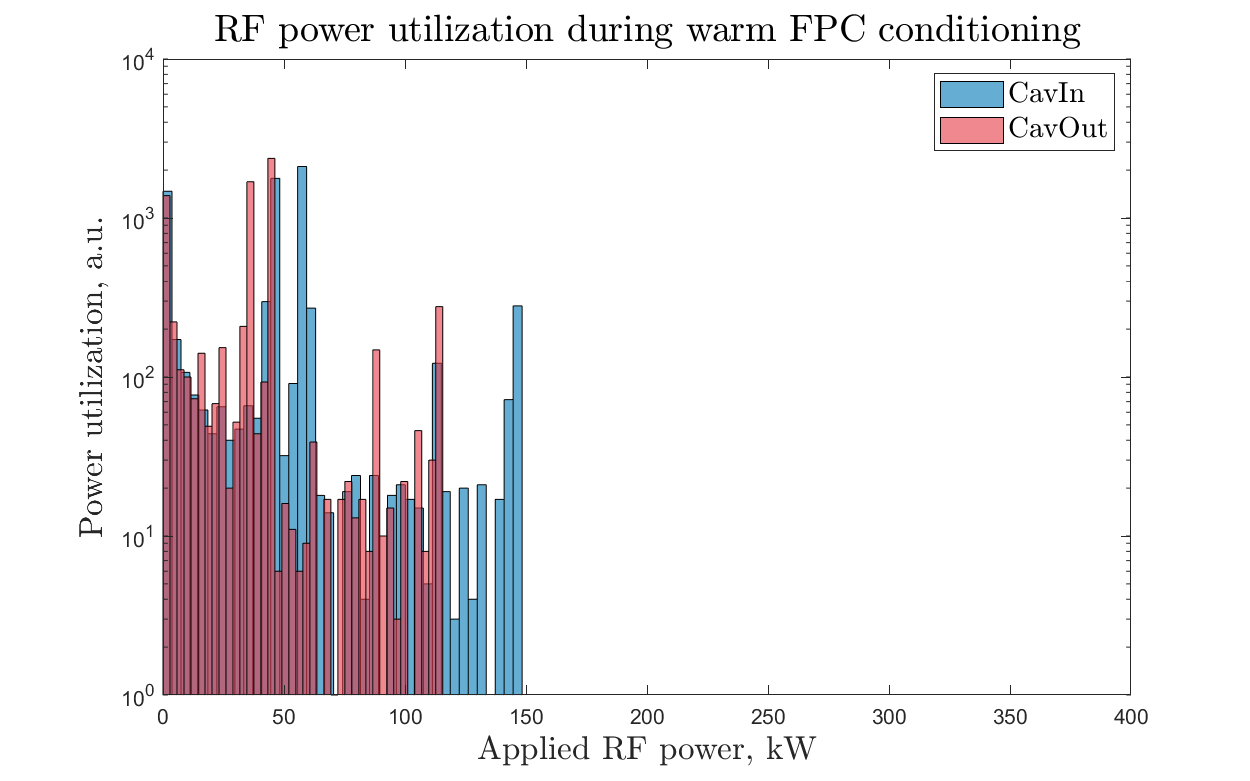 Power was limited to cower only multipackting bands
12
RGA from 2nd FPCC
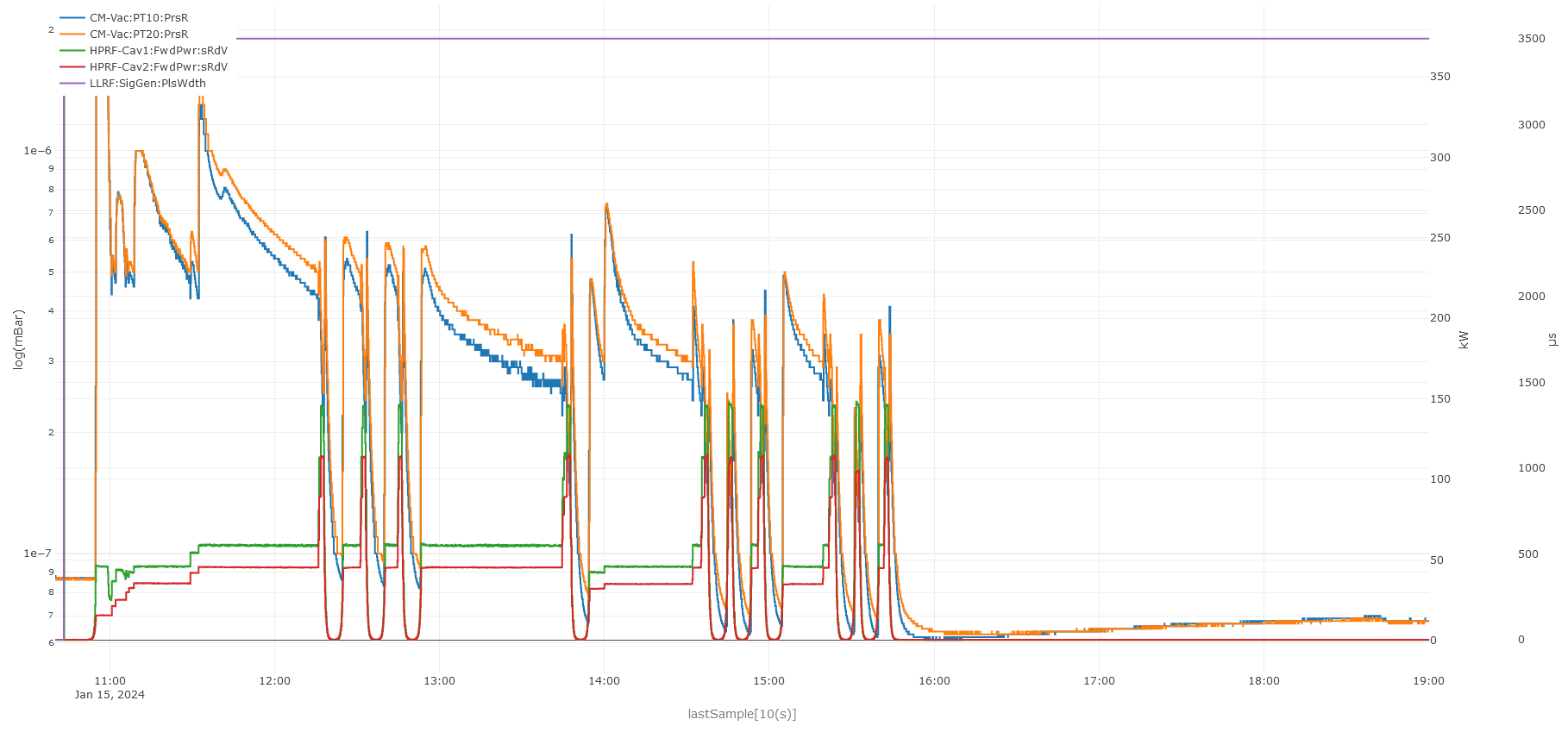 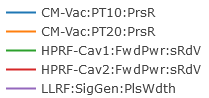 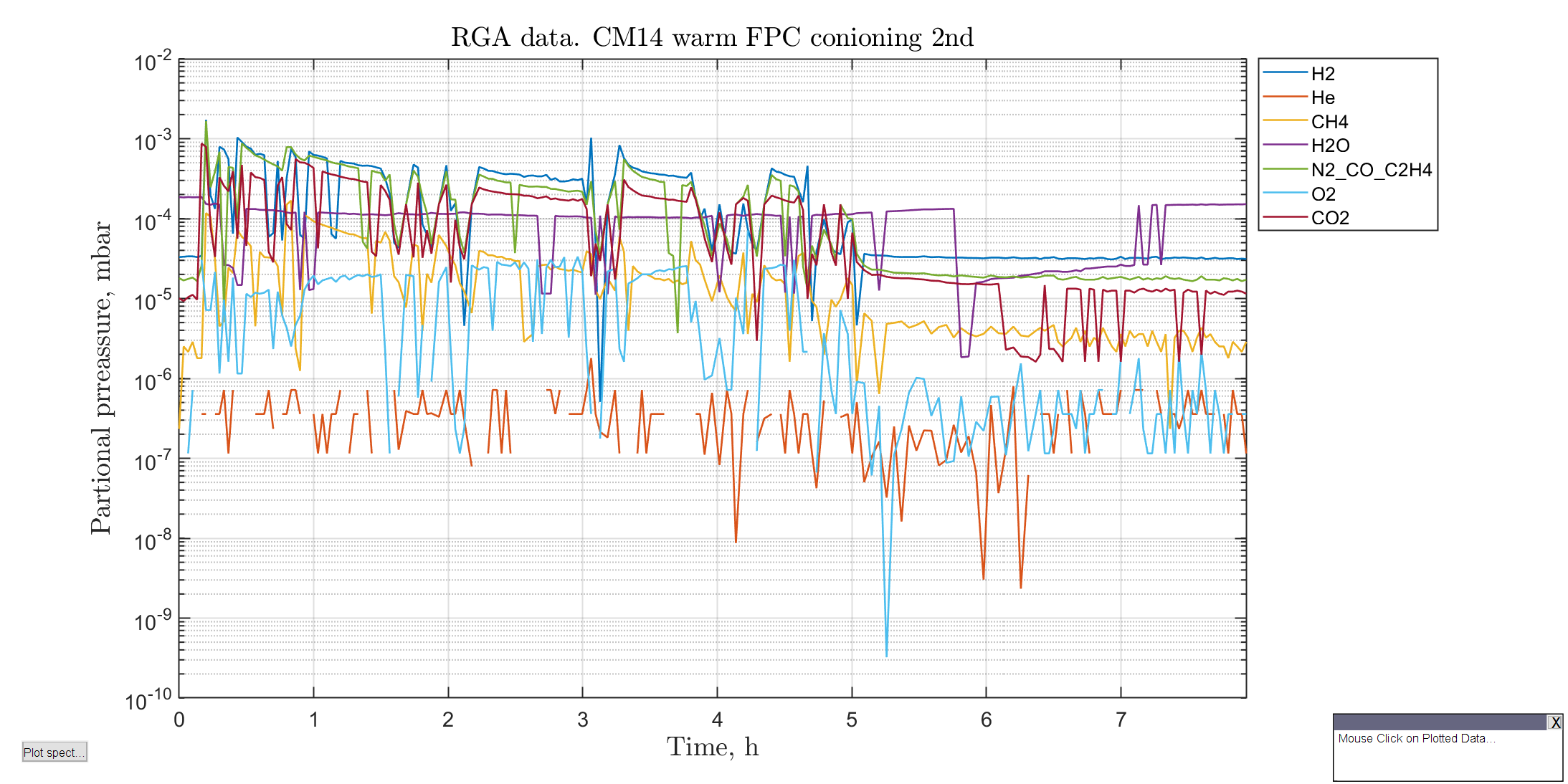 FPC conditioning
13
Backup
14
Beam vacuum rebounce after conditioning
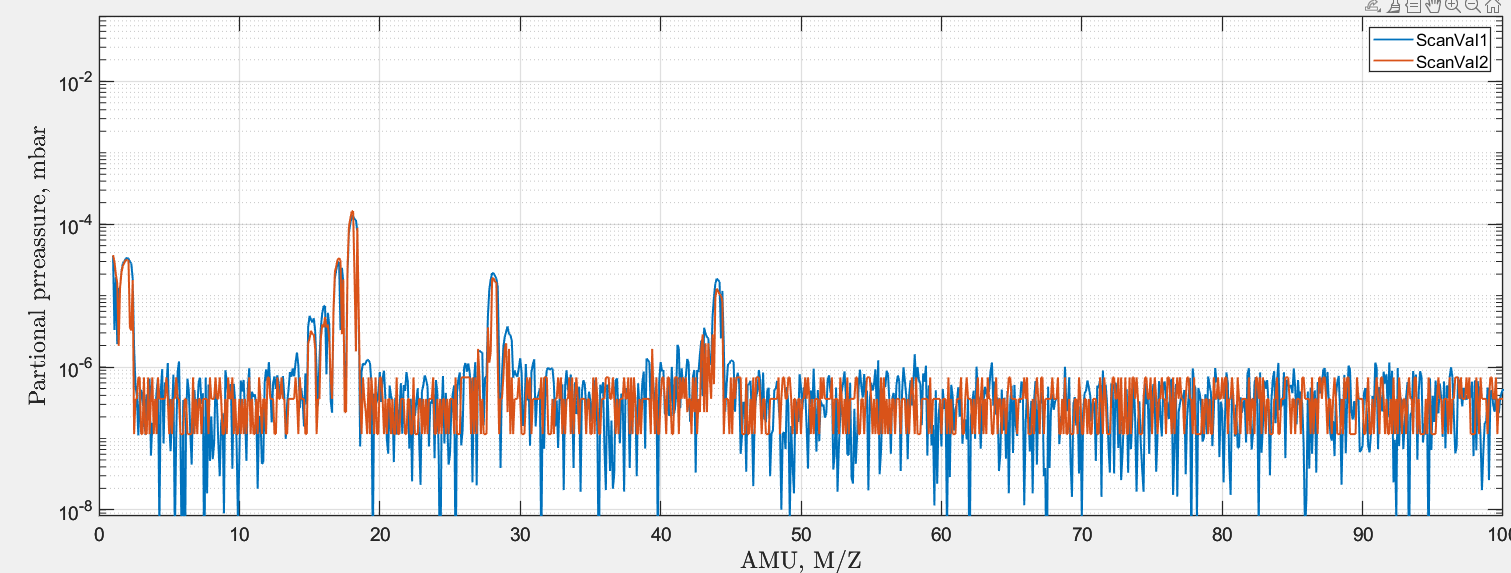 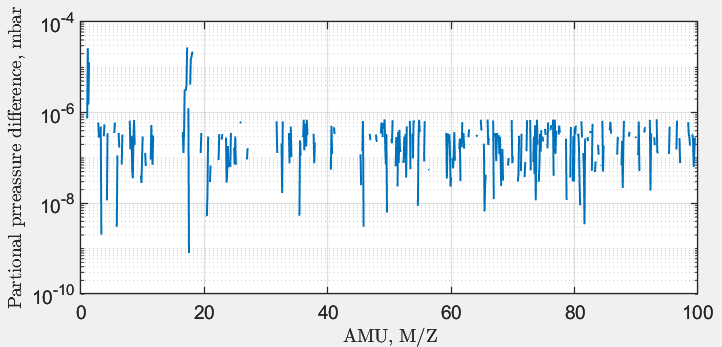 17, 18 = Water
<2
Scan2 – Scan1
Scan2
Scan1
1st  FPCC
2nd FPCC
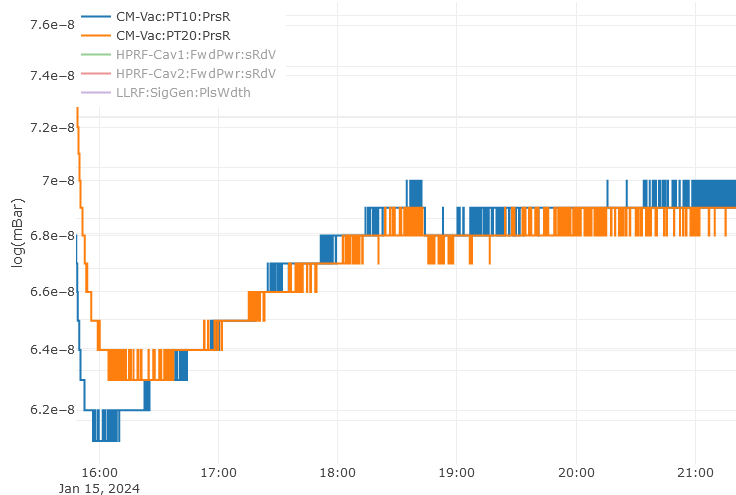 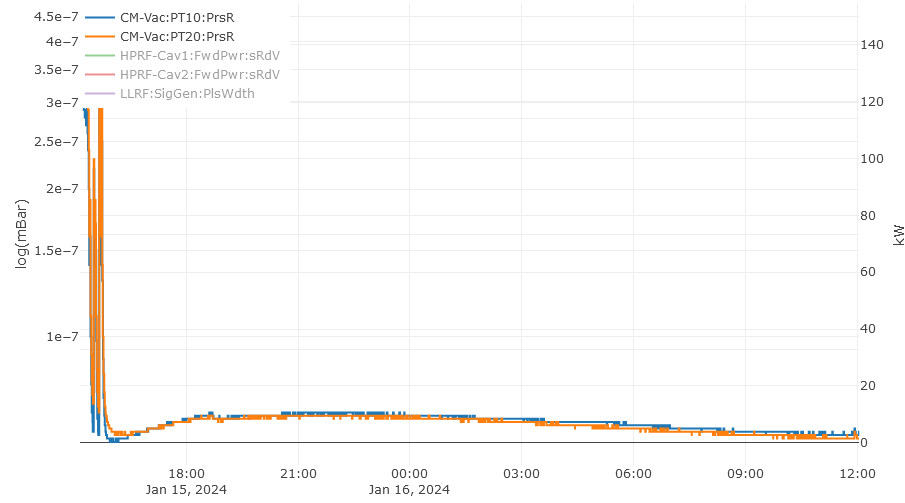 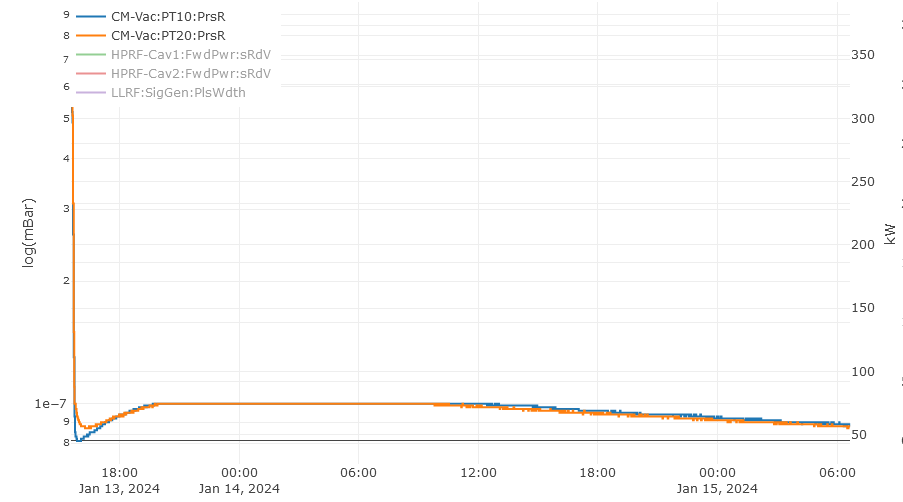 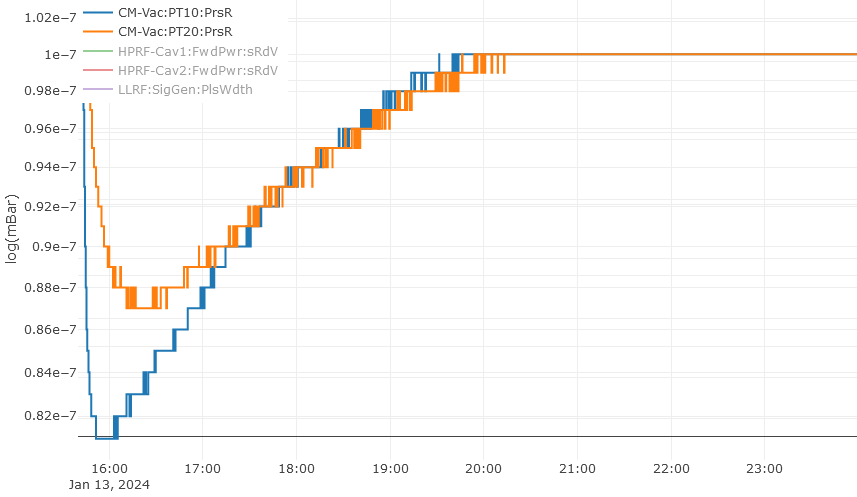 7.0E-8
1.0E-7
RF OFF
RF OFF
8.1E-8
6.2E-8
15